A KLÓR
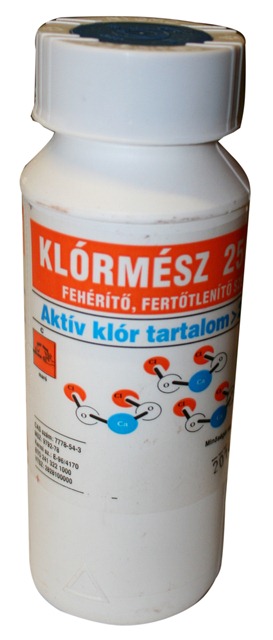 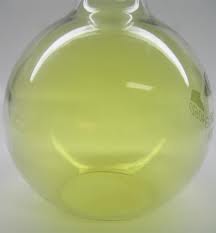 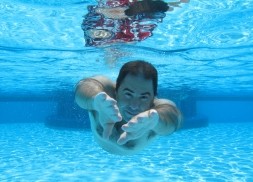 készítette: Kothencz Edit
1
A klór fontosabb jellemzői I.
Zöldessárga színű,
Fojtó szaga köhögésre ingerel,
Gáz halmazállapotú,
Mérgező,
Vízben jól oldódik, vizes oldata a klóros víz,
A klór, klóros víz fertőtlenítő, színtelenítő hatású,
Fontosabb vegyületei: a hypó és a klórmész is fertőtlenít, színtelenít,
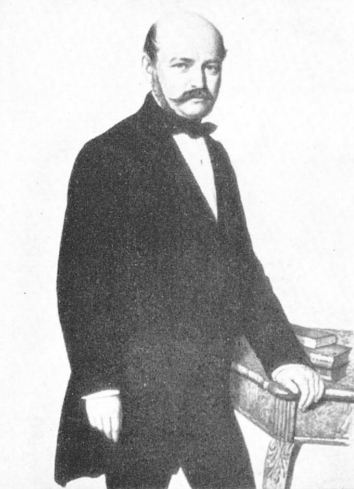 Az „anyák megmentője”
készítette: Kothencz Edit
2
A klór fontosabb jellemzői II.
Vegyjele: Cl, MCl=35,5 g/mol
Képlete: Cl2, MCl=71 g/mol 
VII. főcsoport 3. periódusában található
Hét (7) külső elektronja van, 
Rendkívül reakcióképes elem,
A legtöbb fémmel hevesen, tűztünemény közben kloridokká vegyül,
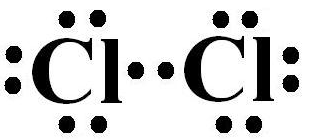 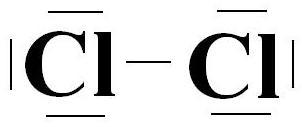 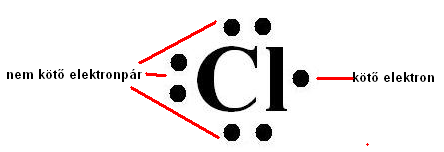 készítette: Kothencz Edit
3
A klór fontosabb reakciói I.
A klóros víz állás közben elszíntelenedik, mert a vízben oldott klór a vízzel sósav és hipoklórossav keletkezése közben reagál:
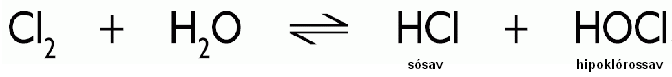 készítette: Kothencz Edit
4
A klór fontosabb reakciói II.
Fémekkel: fém-kloridok keletkezése. 
Kísérlet: Na+Cl2
2 Fe(III) + 3 Cl2 = 2 FeCl3
	                                                vörösbarna szín

2 Na + Cl2 = 2 NaCl
                                             fehér „szín”

Hidrogénnel: hidrogén-klorid keletkezése
H2 + Cl2 = 2 HCl
                                        hidrogén-klorid
készítette: Kothencz Edit
5
Előfordulása, felhasználásaelőállatása
A természetben elemi állapotban csak vulkáni gázokban fordul elő.
Felhasználása: színtelenítés, fertőtlenítés, fehérítés.
Laboratóriumban: kálium-permanganát és sósav vegyítésével állítják elő. kísérlet
Iparban: konyhasóból állítják elő, a konyhasó oldatának vagy olvadékának elektromos bontásával(elektrolízisével).
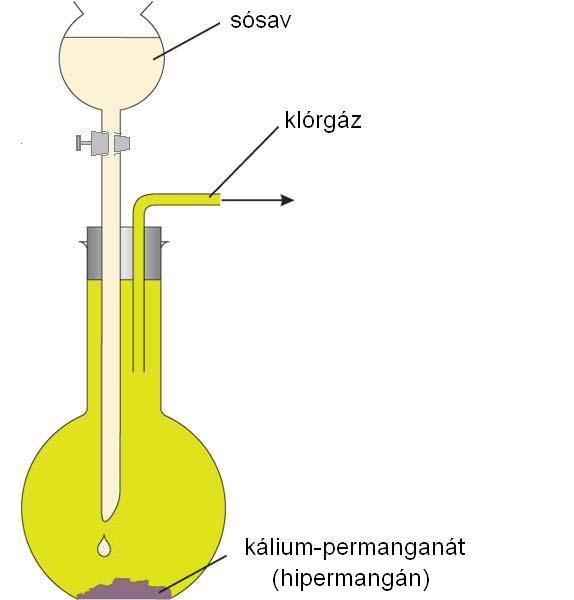 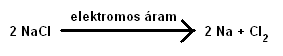 készítette: Kothencz Edit
6
A klór fontosabb vegyületei
FeCl3: vas(III)-klorid
NaCl: nátrium-klorid, hétköznapi neve: konyhasó, kősó
HCl(g): hidrogén-klorid
HOCl: hipoklórossav
NaOCl: nátrium-hipoklorit, hétköznapi neve: hypó
CaClOCl: kalcium-klorid-hipoklorit, hétköznapi neve: klórmész
készítette: Kothencz Edit
7